«Центр внешкольной работы» 
Володарского района г. Брянска
Дополнительна общеобразовательная 
общеразвивающая программа 
социально-гуманитарной направленности
«Английский на отлично»
Авторы-составители:
Никишонкова Е.В. 
зам. директора по МР
Покора В. Н. 
педагог дополнительного образования
Дистанционное обучение
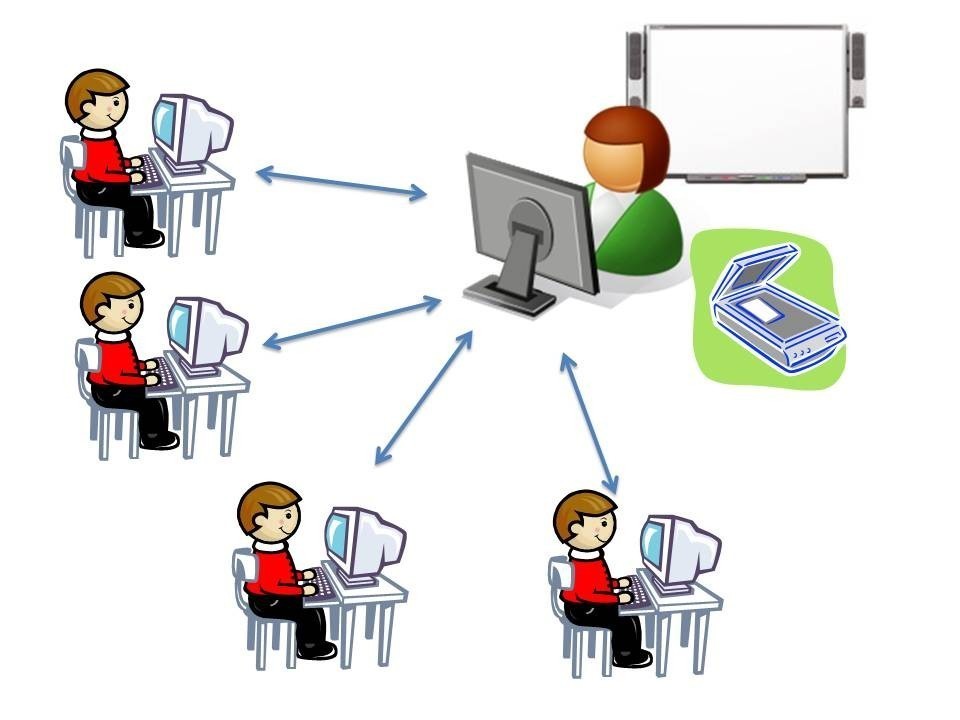 Технические возможности

Навыки пользователей

Интерактивность

Индивидуализация
Цель
Подготовка к написанию Всероссийской проверочной работы
           Основные задачи:
Дать необходимые теоретические знания

Сформировать практические навыки для успешного написания ВПР

Сформировать IT-компетенции
Формы занятий
Чат-занятие

Веб-занятие

Самостоятельная работа
Планируемые результаты
понимать информацию в прослушанном тексте
осмысленно читать текст вслух
составлять монологическое высказывание с опорой на картинку
читать с пониманием содержания текста
Учебный план
Интерактивная 
рабочая тетрадь
https://edu.skysmart.ru/teacher/homework/limobozuba
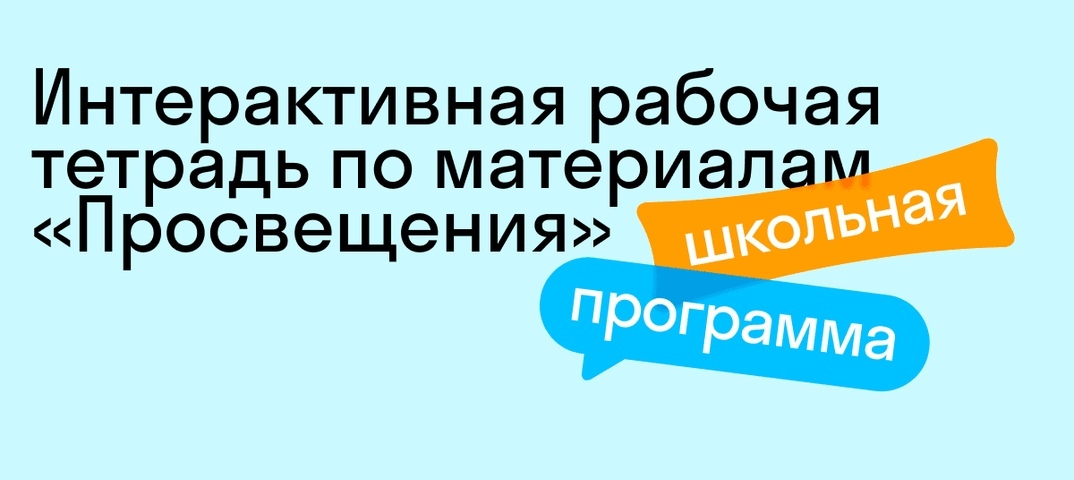 SkySmart
Нельзя скопировать задание

Несколько вариантов заданий

Темы соответствуют учебному плану

Выбор режима работы
Электроный словарь
https://www.multitran.com/
Тестирование на знание 
неправильных глаголов
https://www.irregularverbs.ru/test/
Грамматический справочник
https://grammarway.com/ru
Материально-технические 
условия
Наличие компьютера или смартфона с доступом к сети Интернет
Длительность непрерывной работы 
за компьютером для детей 13-14 лет
35 минут
Дистанционная работа
Большой объем самостоятельной работы

Высокая мотивация и дисциплина

Минимальный контакт с преподавателем
Спасибо 
за внимание!